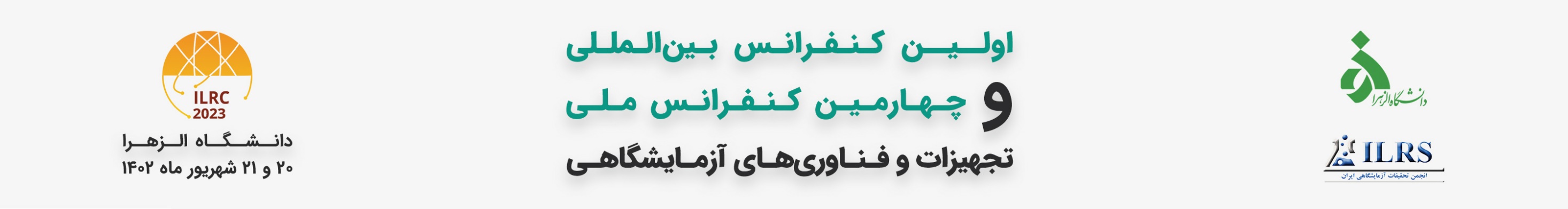 عنوان مقاله:
نویسنده / نويسندگان:
ارائه‌دهنده:
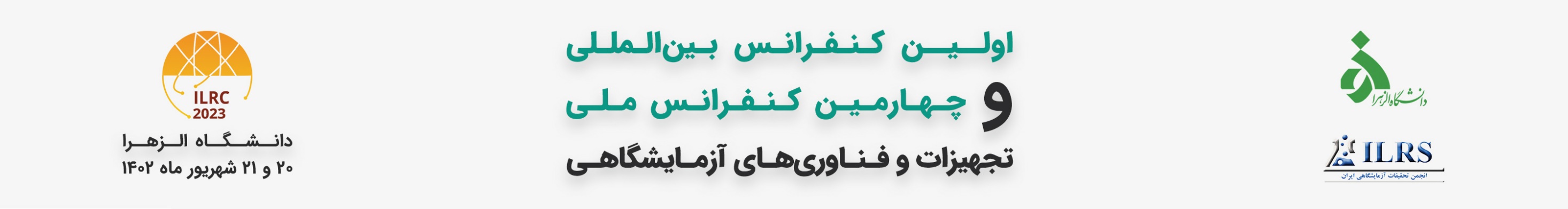 فرمت و راهنمای تهیه فایل ارائه شفاهی
اسلایدهای خود را با نرم‌افزار  Power Point تهیه نمایید.
برای حفظ یک دستی ارائه‌ها ازTheme  پیشنهادی فایل نمونه پاورپوینت استفاده نمایید.
در اولین اسلاید می‌بایست عنوان مقاله، نام نویسنده، (نویسندگان)، آرم همایش (در بالا) به صورت مشخص و واضح وجود داشته باشد.
اسلاید‌ها حتماً شماره‌گذاری شود و حداکثر تعداد اسلایدها باید 20 اسلاید باشد.
حداکثر زمان تخصیص داده شده برای ارائه هر مقاله 10 دقیقه می‌باشد.
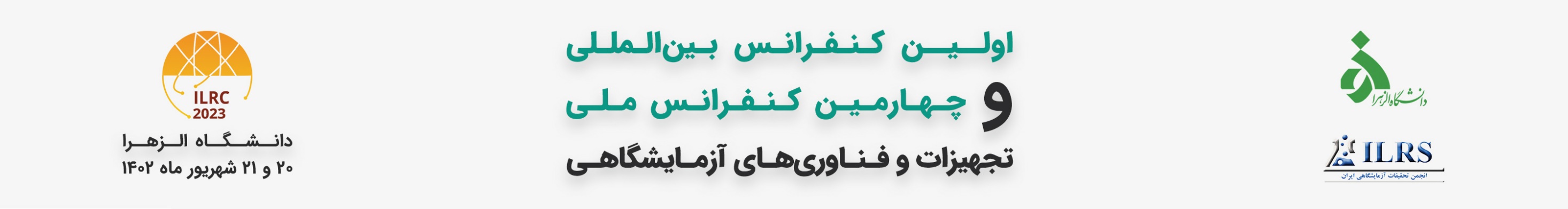 نوع قلم و فونت ها
چکیده
مقدمه
روش تحقیق
نتايج و بحث
نتيجه گيري و پيشنهادات
فهرست مطالب
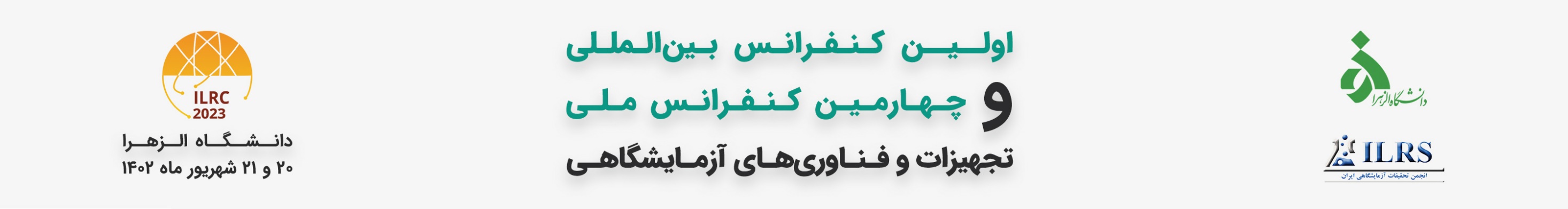 در این قسمت چکیده تحقیق ارائه می گردد.
چکیده
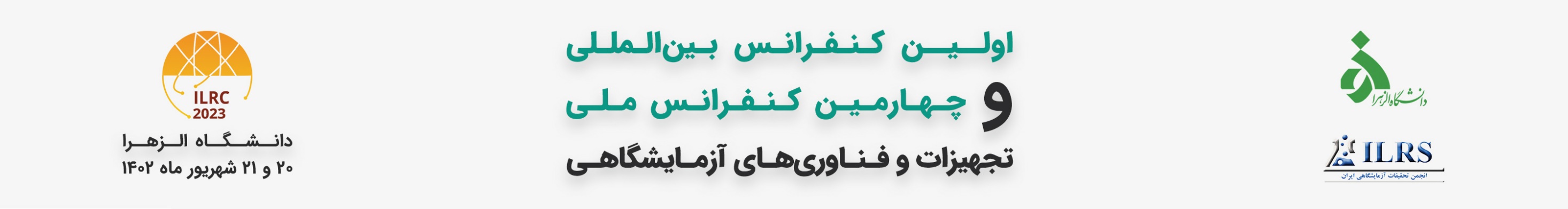 در این قسمت مقدمه تحقیق ارائه می گردد.
مقدمه
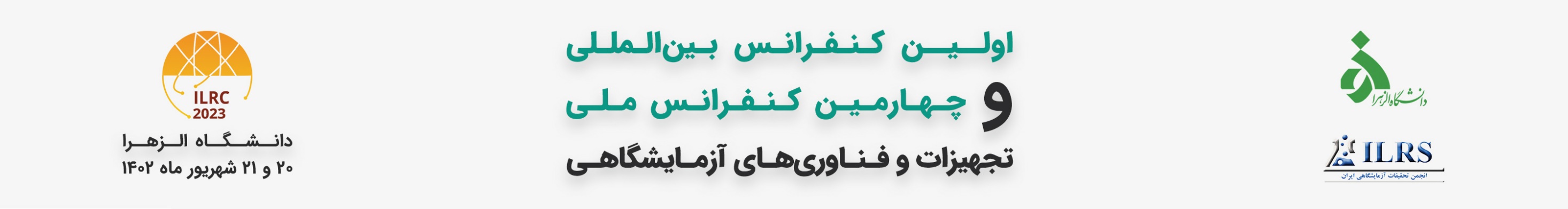 در این قسمت روش تحقیق ارائه می گردد.
روش تحقیق
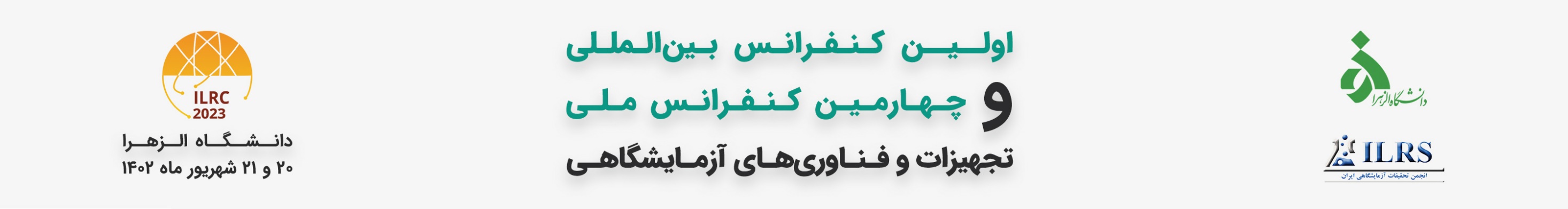 در این قسمت نتایج و بحث تحقیق ارائه می گردد.
نتایج و بحث
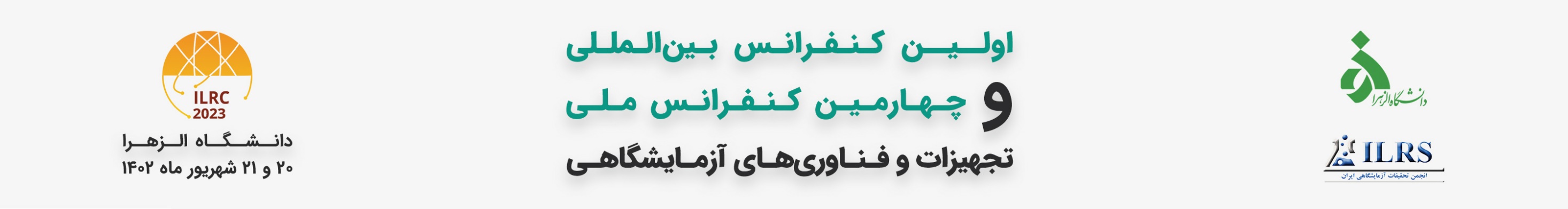 در این قسمت نتیجه گیری و پیشنهادات ارائه می گردد.
نتیجه گیری و پیشنهادات